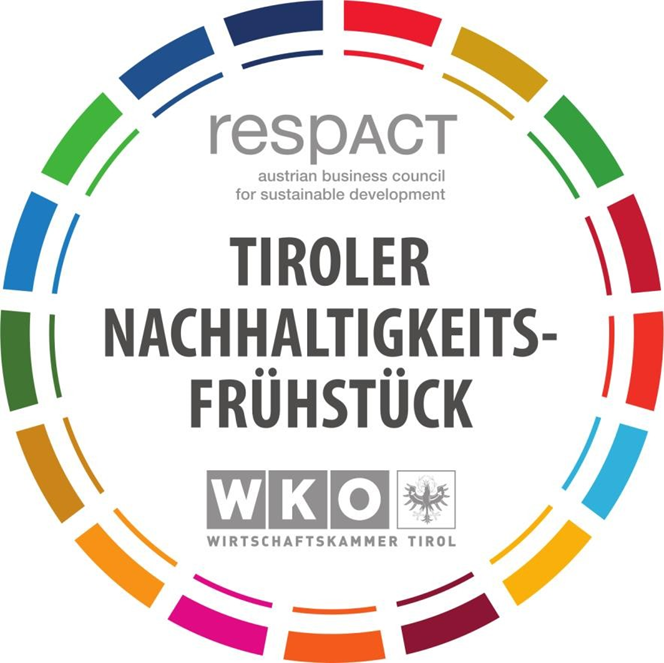 ZU GAST bei INNIO Jenbacher GmbH & Co OG
21. Feber 2025
Programm
Labels und Zertifizierungen: Der Schlüssel für Nachhaltigkeit und Wettbewerbsfähigkeit
BegrüßungMarlene Hopfgartner, Wirtschaftskammer TirolMartin Mühlbacher, Standortleiter INNIO Jenbacher
Aktuelles aus dem Haus der WKT und respACTDesiree Stofner, Wirtschaftskammer Tirol
EcoVadis – Nachhaltiger EinkaufValentin Ilicea, Innio Jenbacher
B Corp Zertifizierung – Mehrwert für Gesellschaft und UmweltNorbert Niederhauser, Co-Founder Cropster
Firmenrundgang und gemeinsames Frühstück
Veranstaltungen von respACT und WKT
5. Initiativkreis respACT Tirol03. März 2025 | Impact Hub Tirol, Innsbruck
respACT-Lounge - Wirtschaft und Wissenschaft im Dialog: Wege zur Klimaneutralität05. März 2025 | 17:15 – 18:45 Uhr | Wien
respACT: Marktplatz der guten Geschäfte Innsbruck18. März 2025 | 14:00 – 17:00 Uhr | Impact Hub Tirol, Innsbruck
WKT: Workshop zum Thema „Prüfung von Nachhaltigkeitsberichten“Wissensvermittlung und Aufzeigen von Best Practices in Kooperation mit PwC | 24.4.2025
WKT: Nachhaltigkeitsfrühstück zu Gast bei der Pädagogischen Hochschule TirolThema Bildungsgerechtigkeit | 13.6.2025
www.respact.at www.wko.at/tirol/nachhaltigkeit
Anregungen, Wünsche, Fragen?
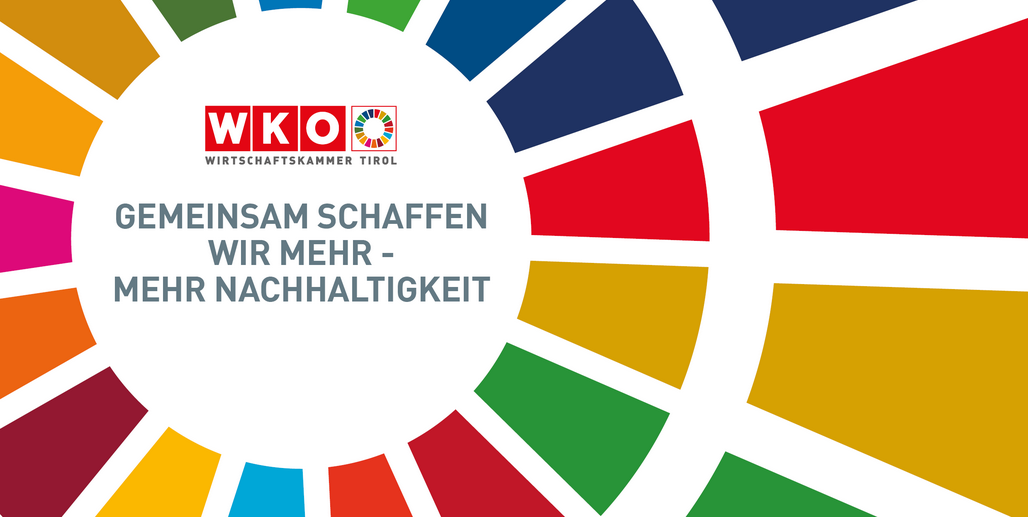 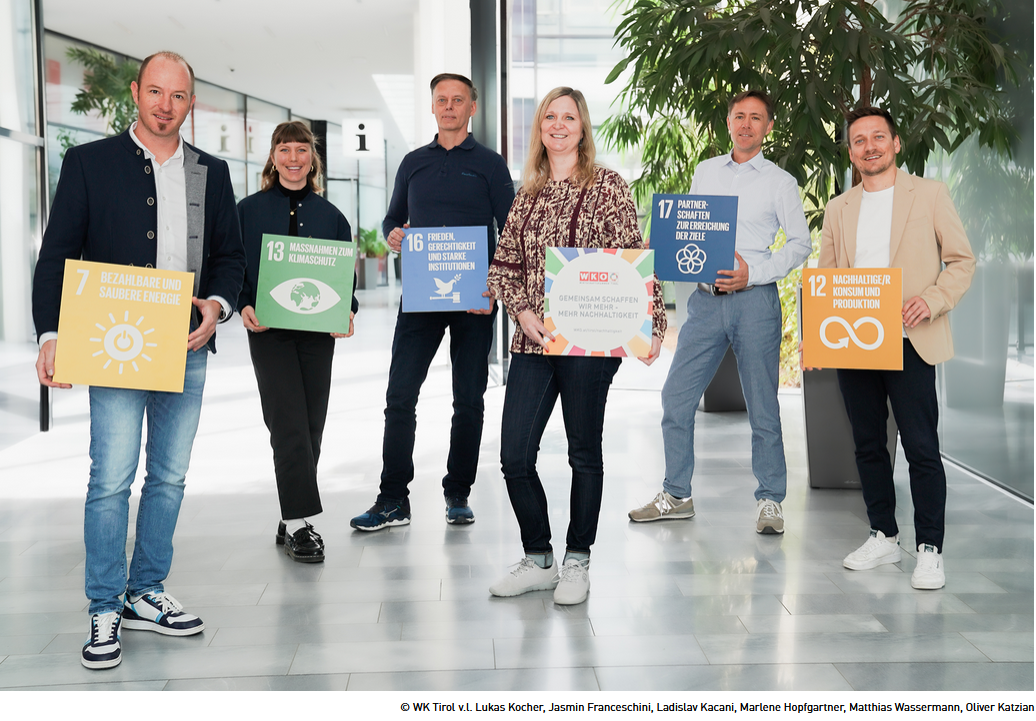 nachhaltigkeit@wktirol.at